ES 314                        Dec 7

Markov chains

Page-rank algorithm
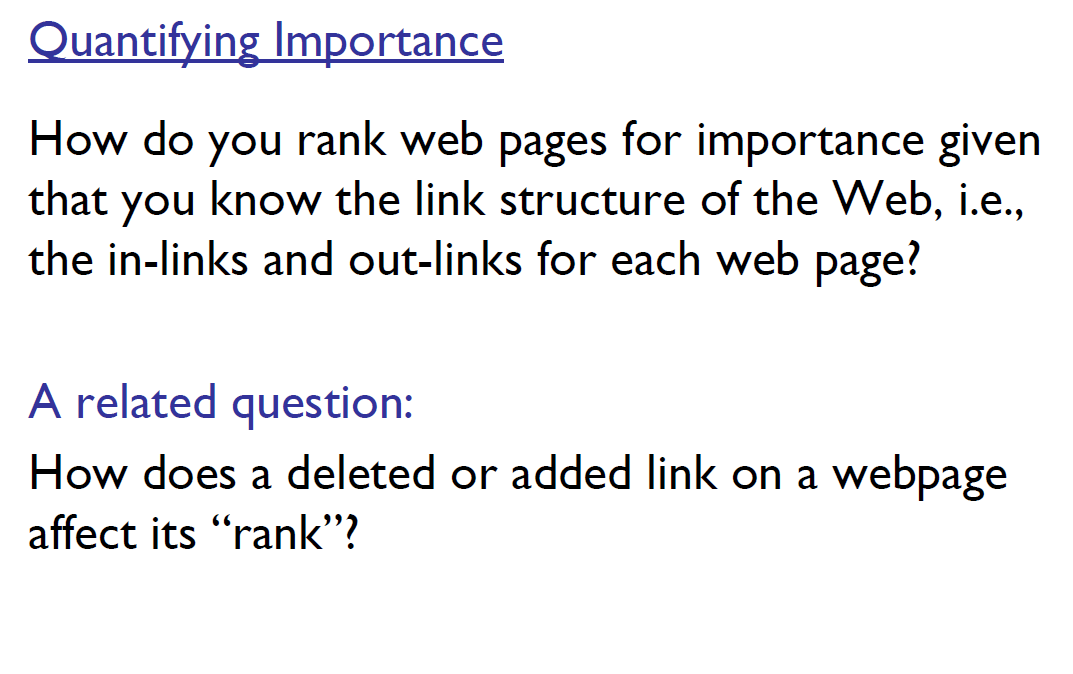 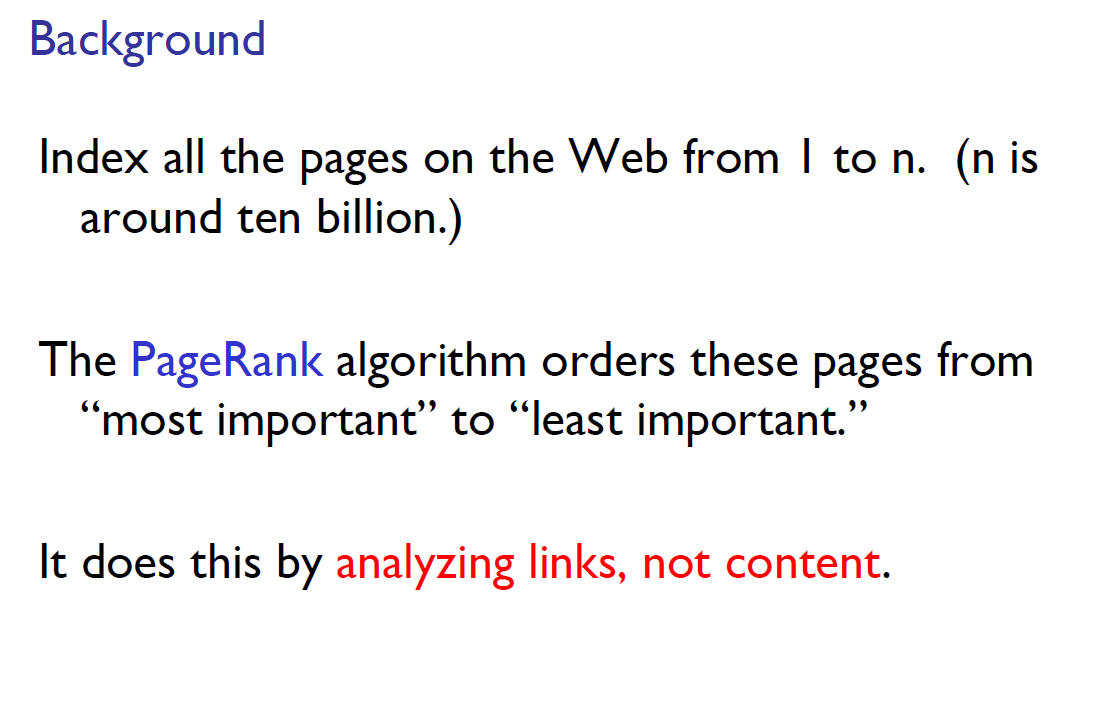 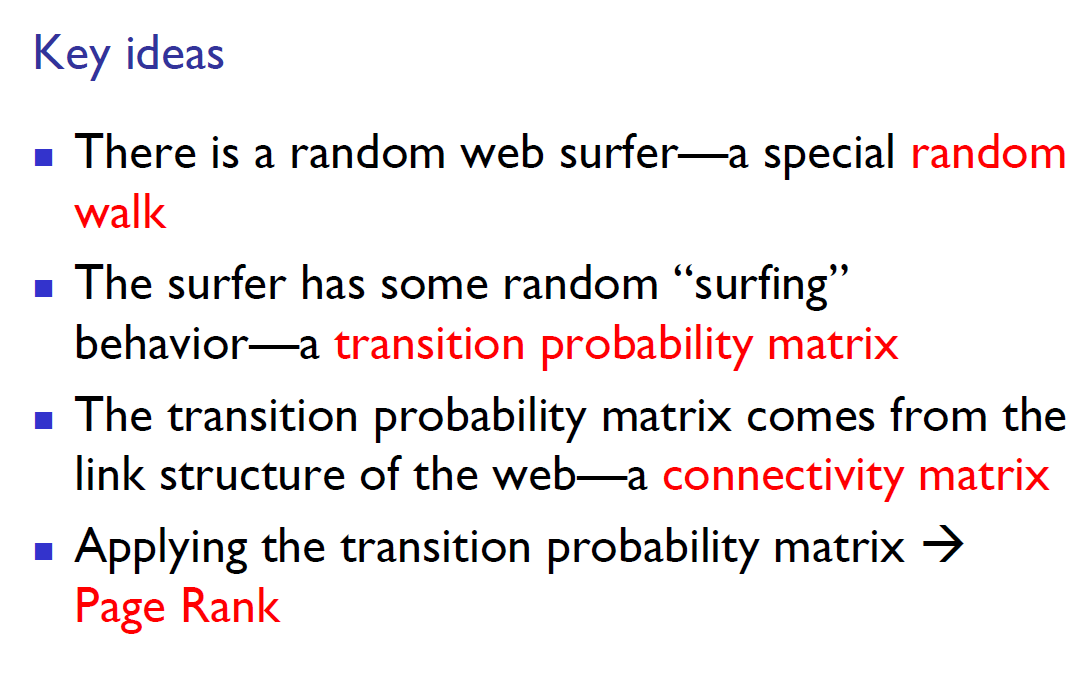 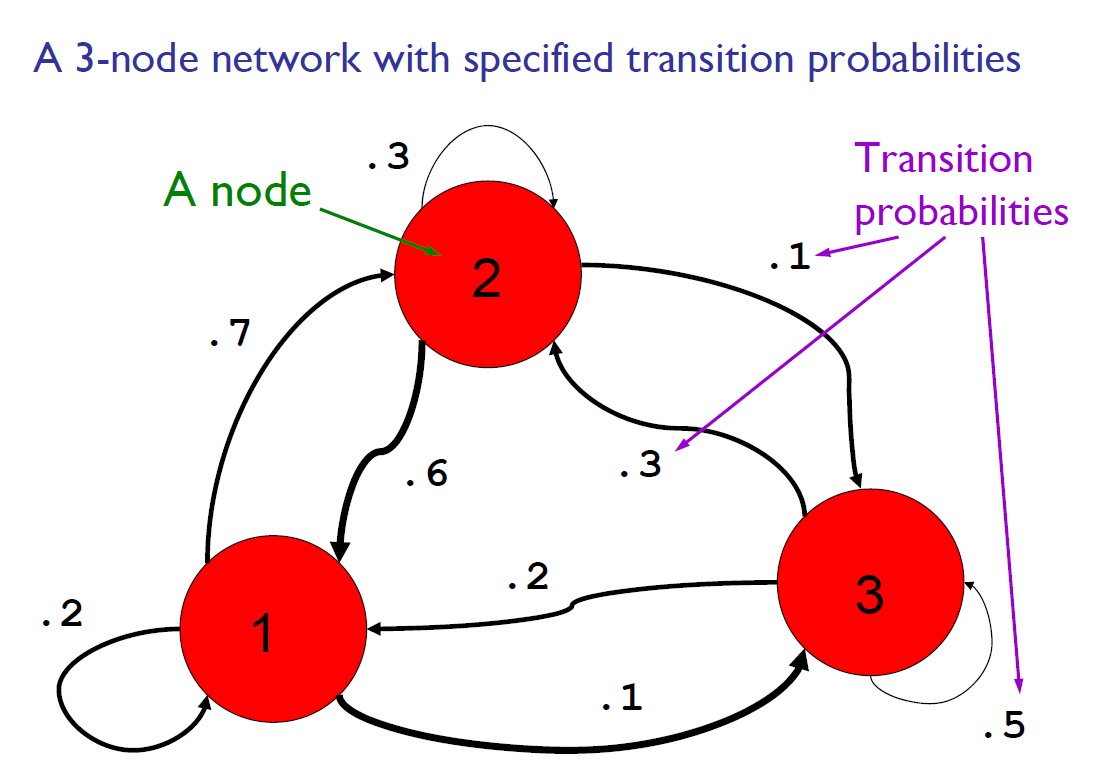 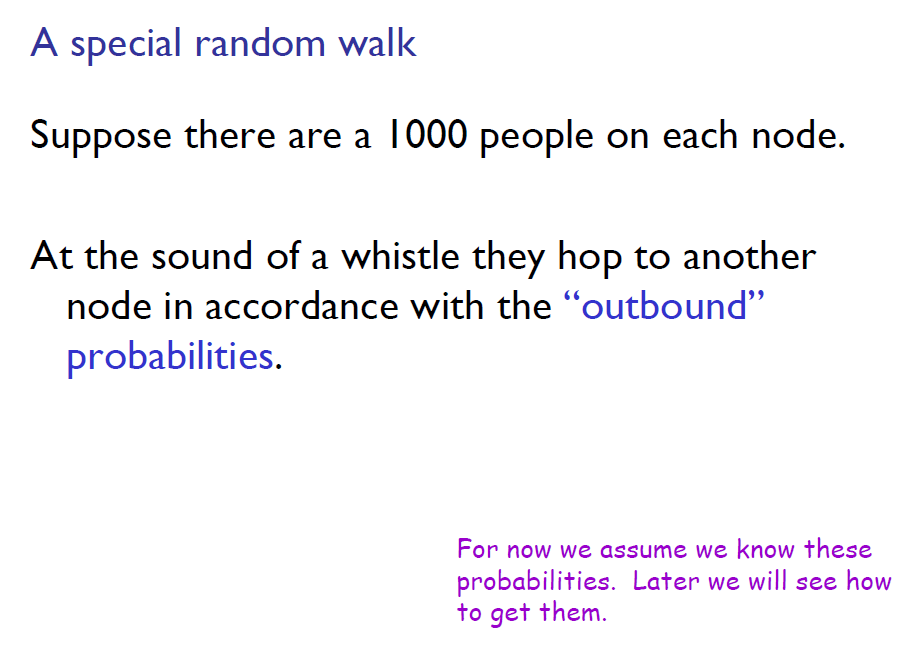 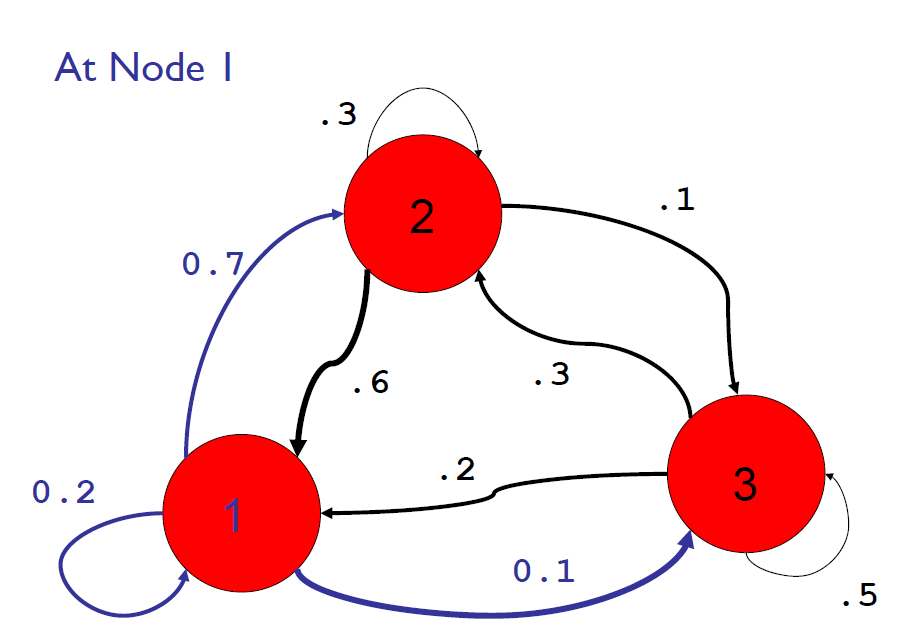 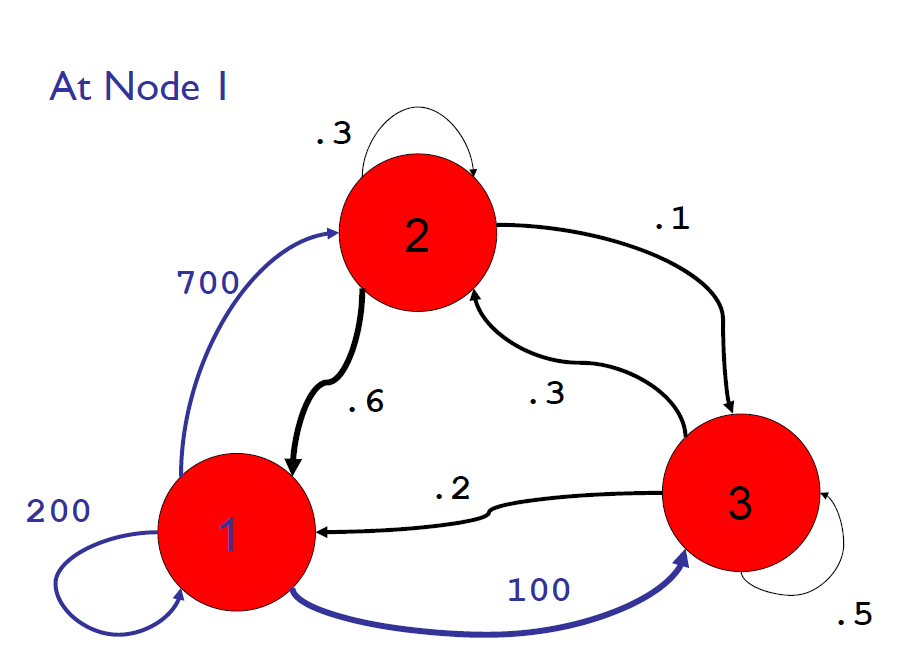 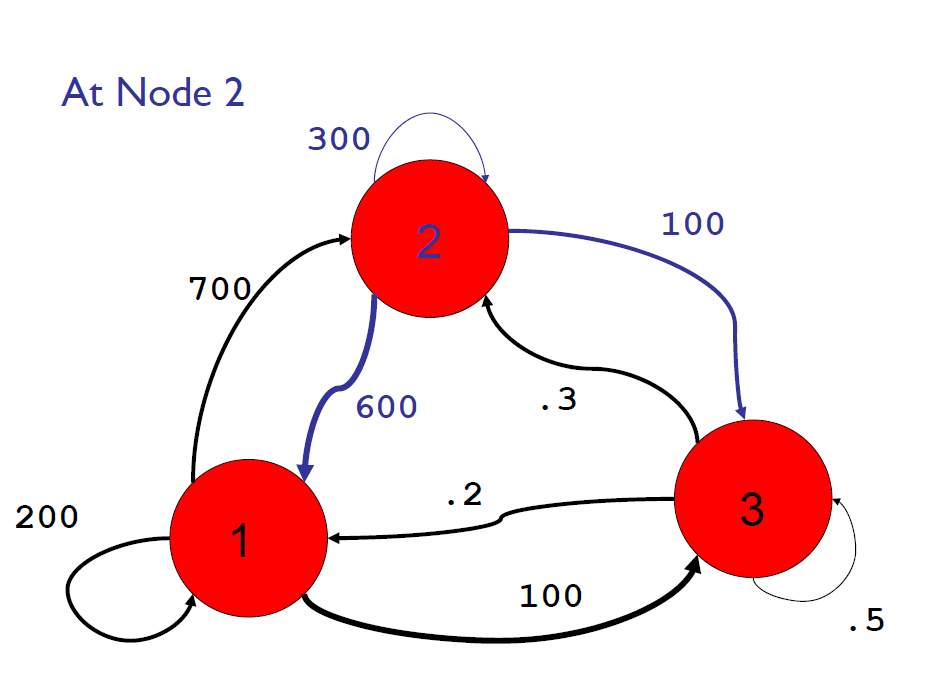 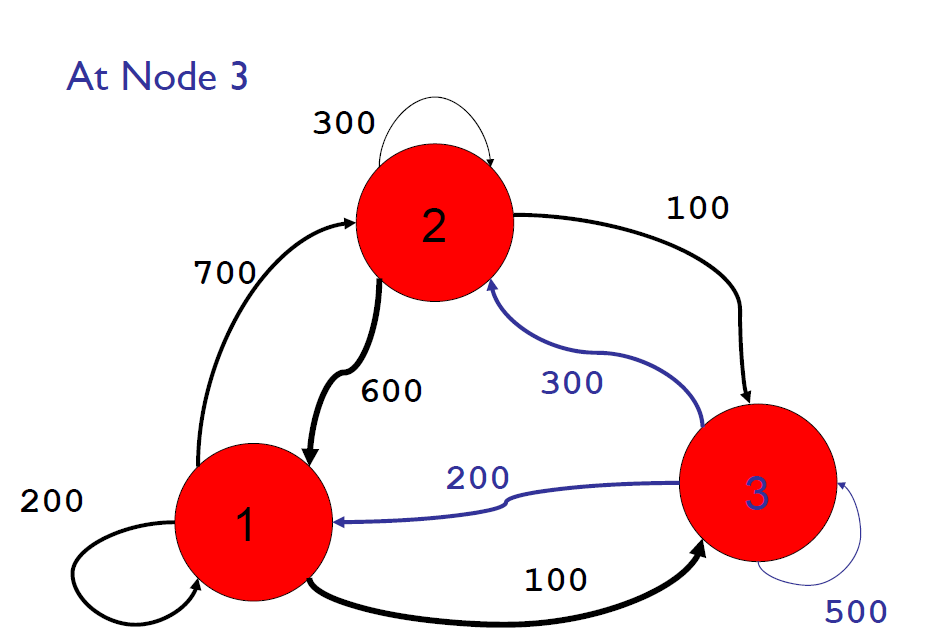 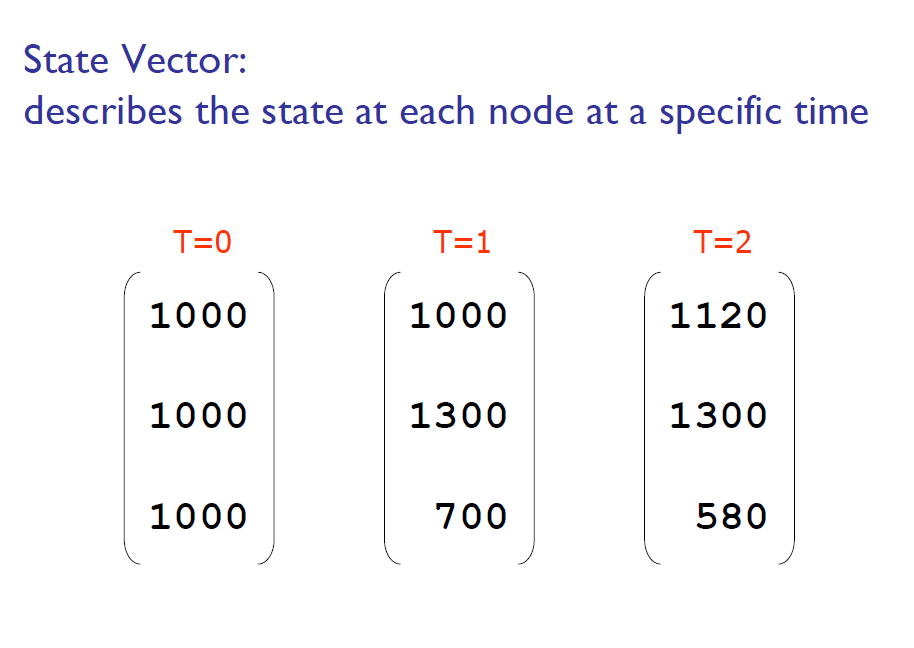 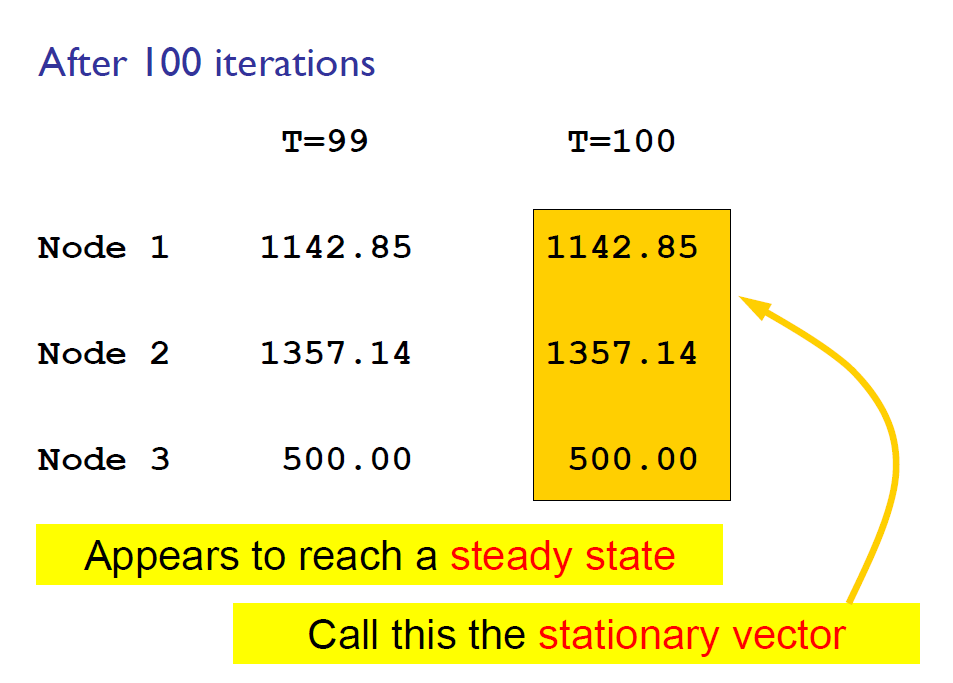 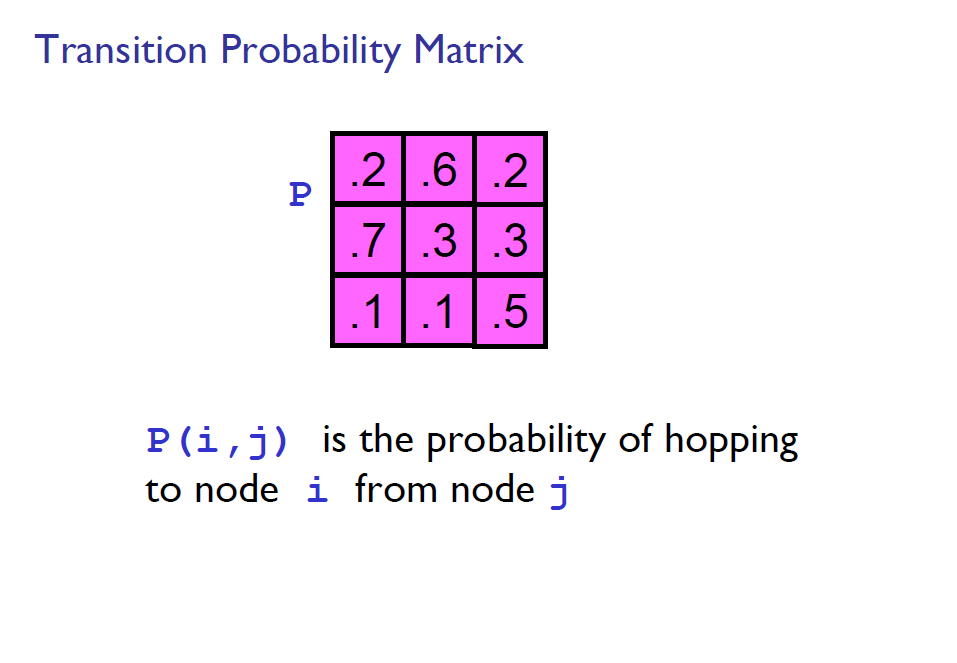 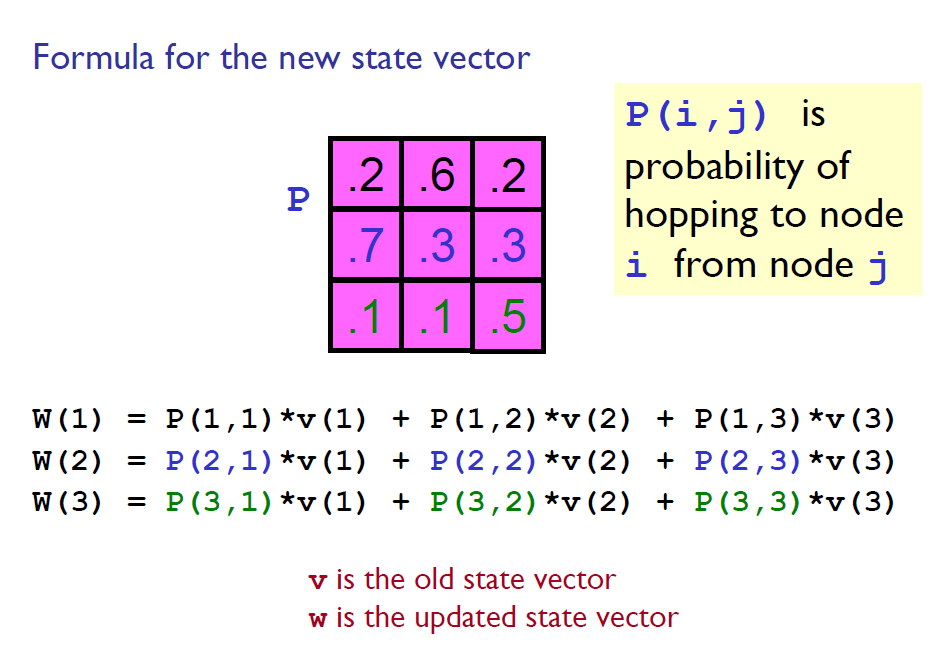 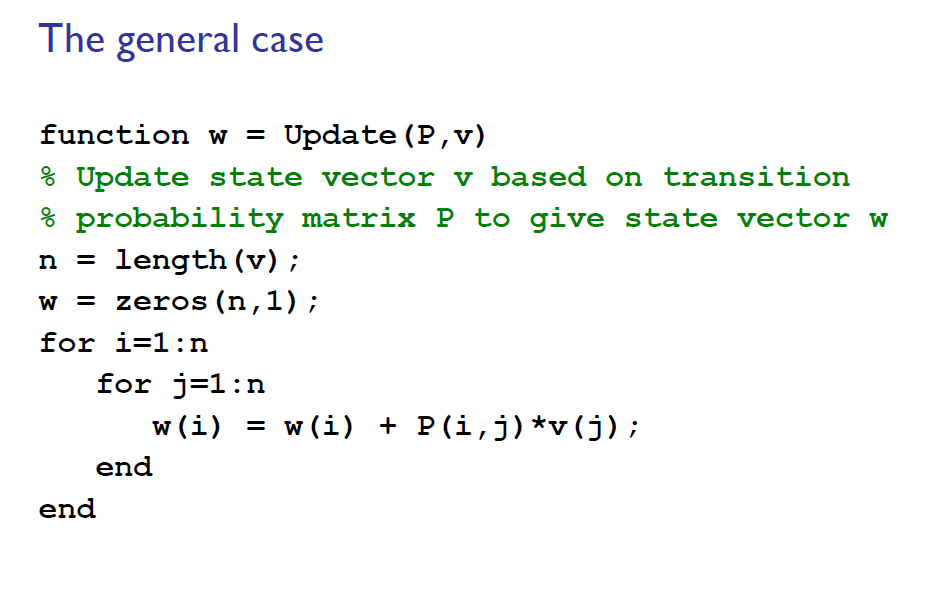 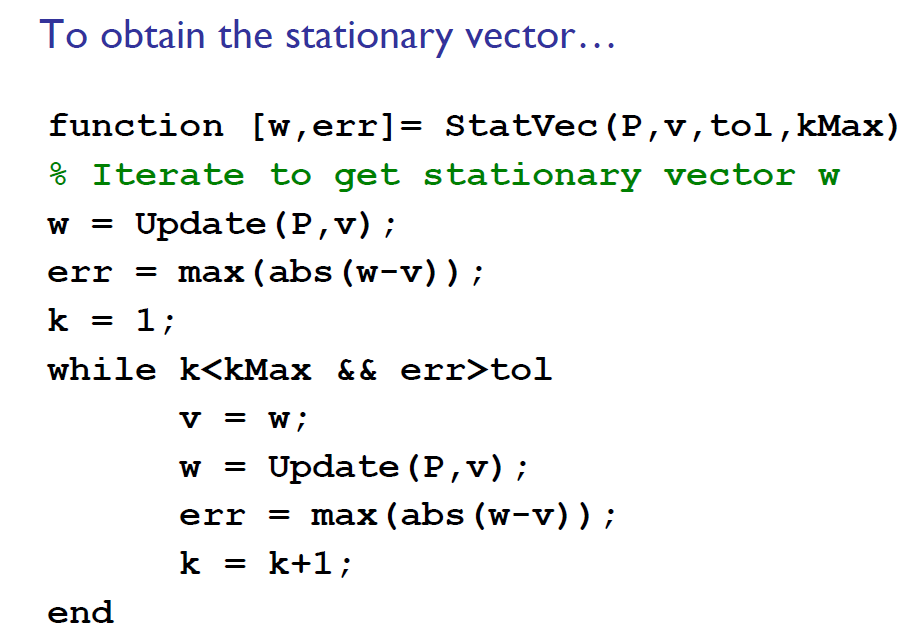 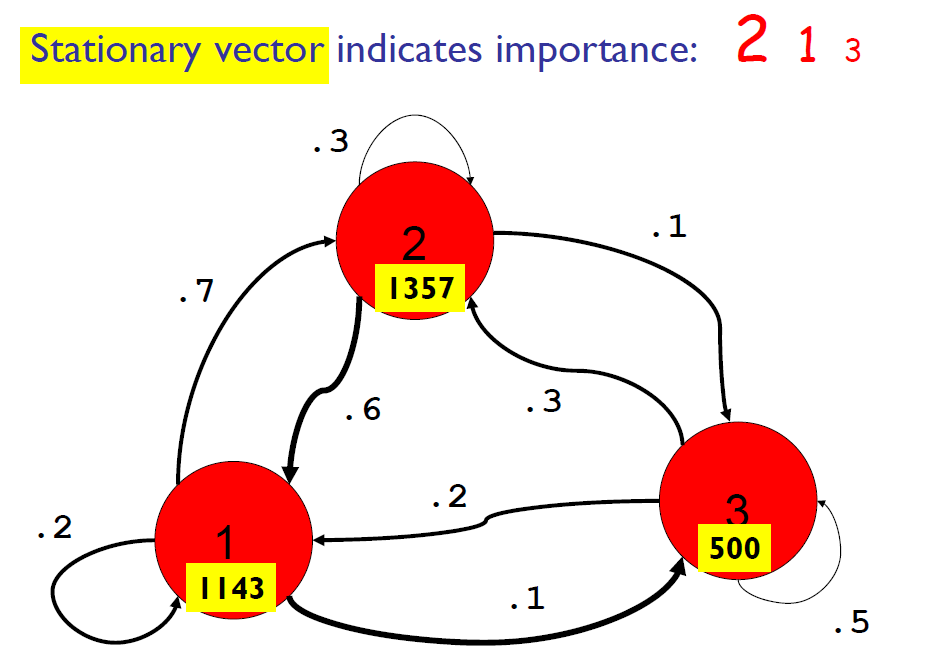 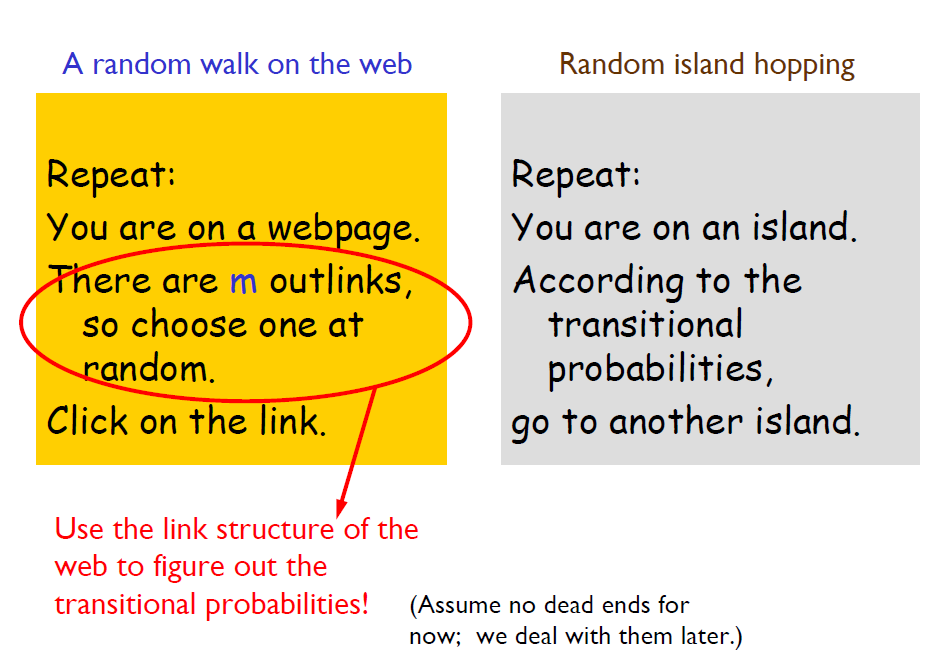 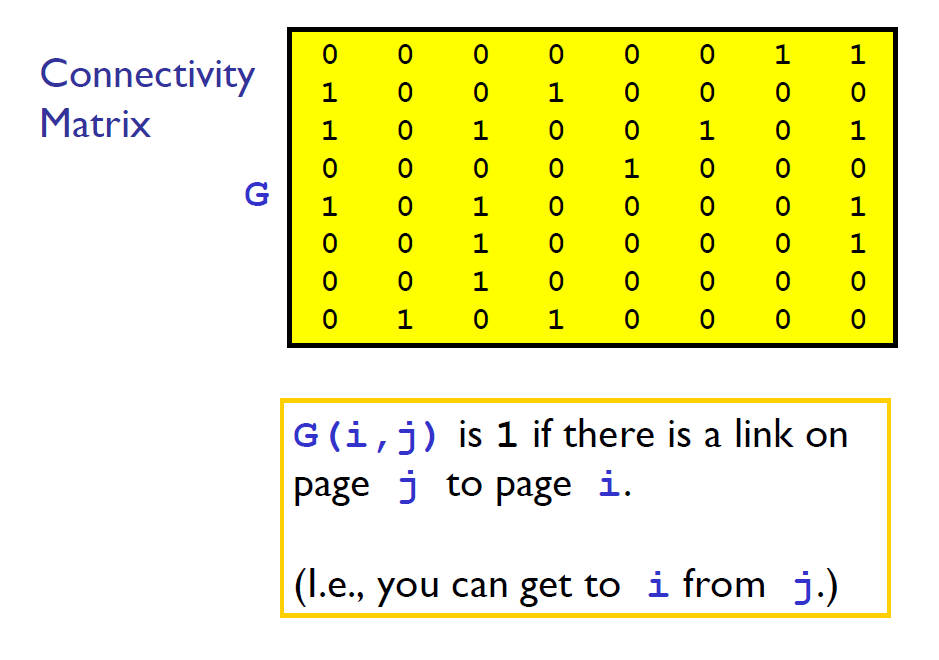 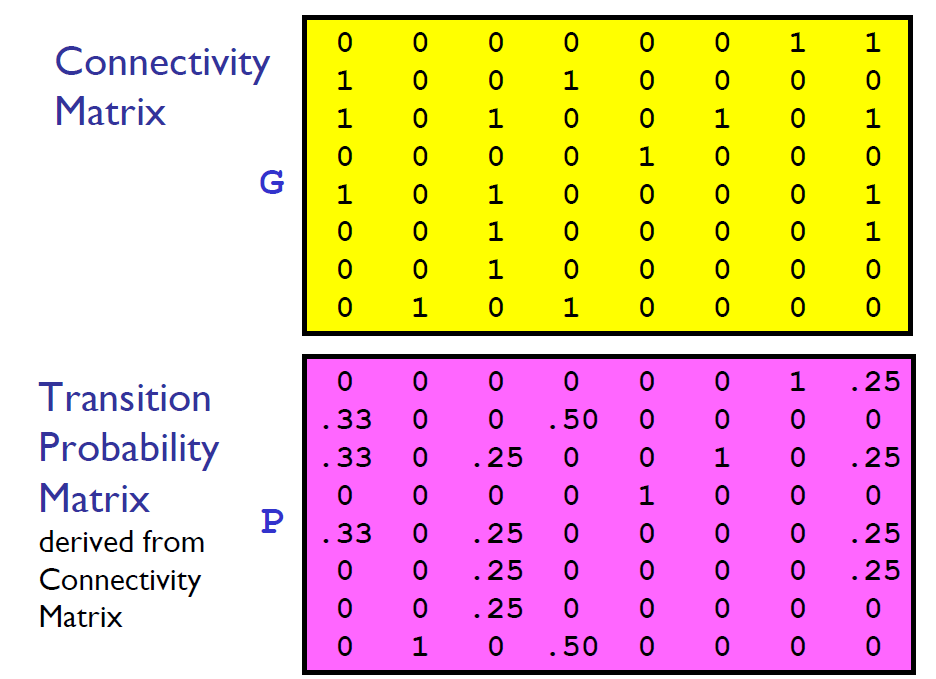 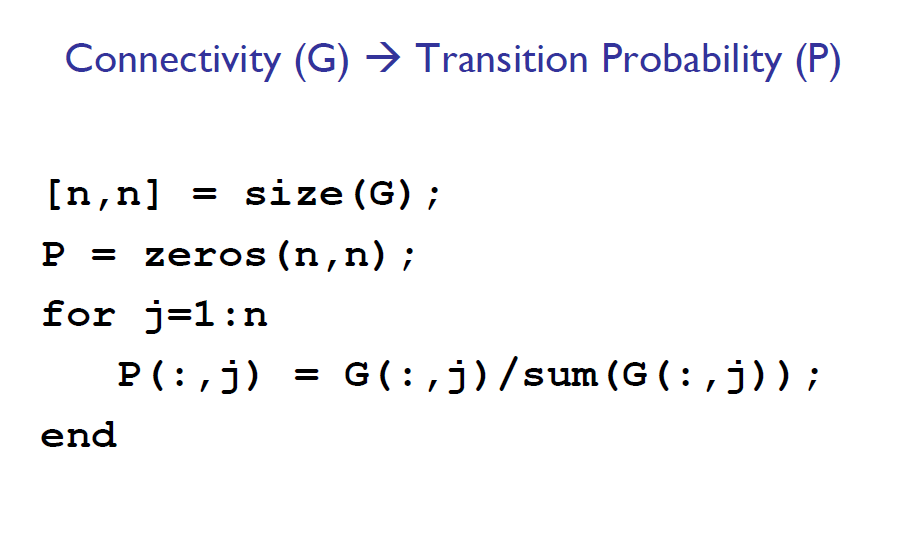 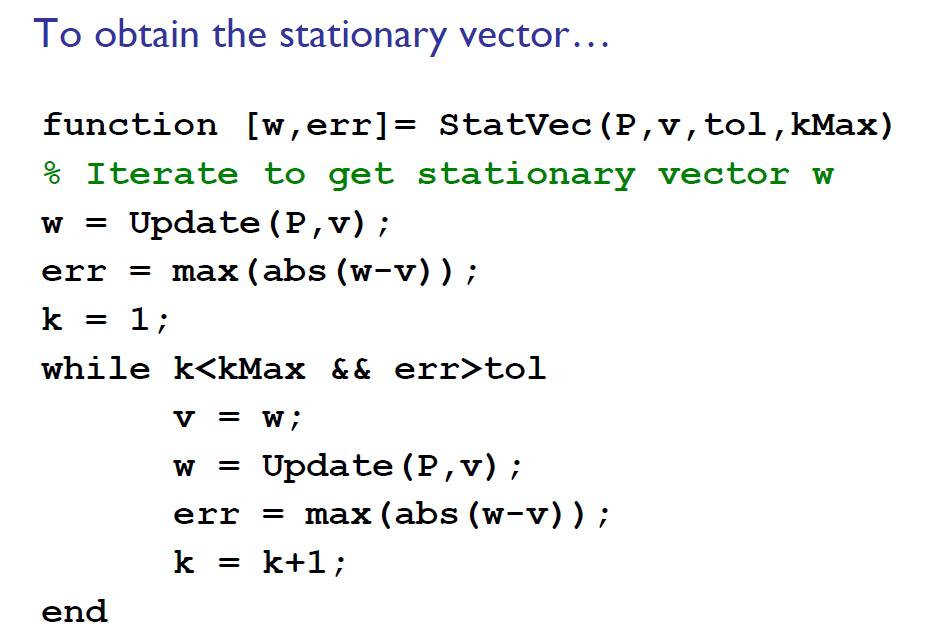 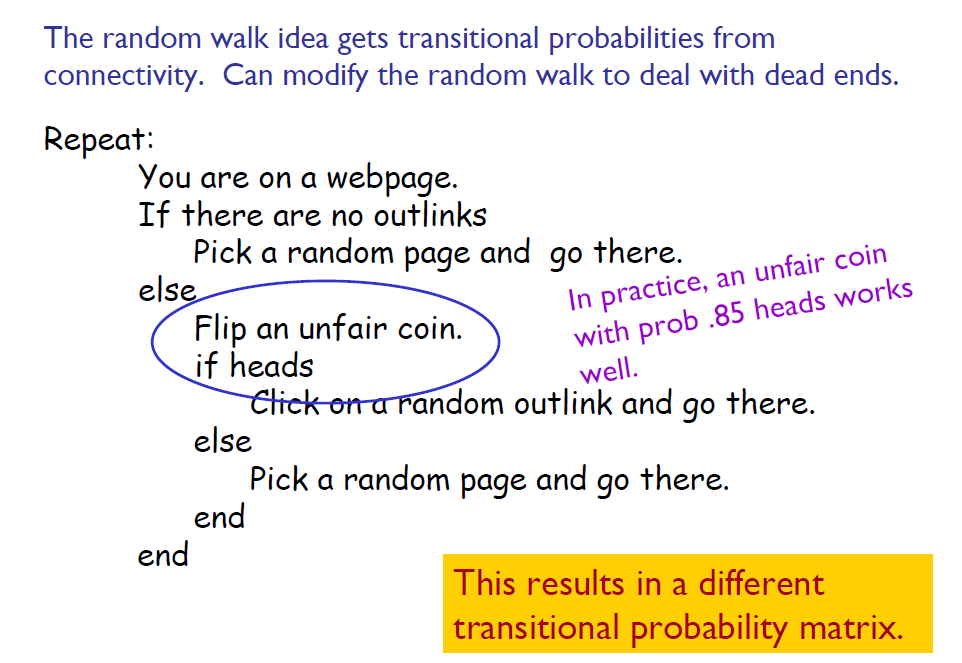